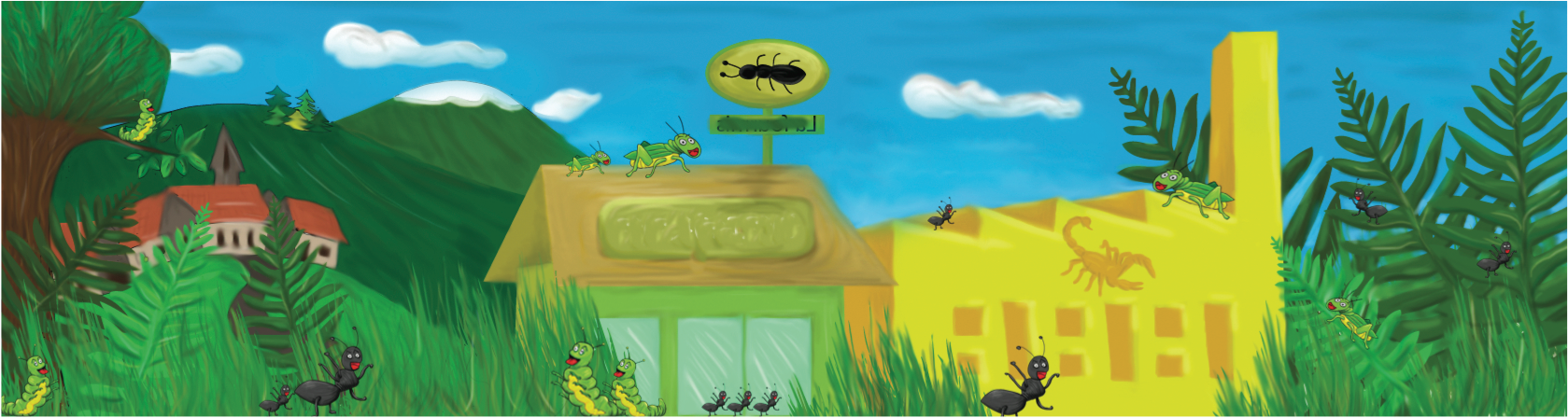 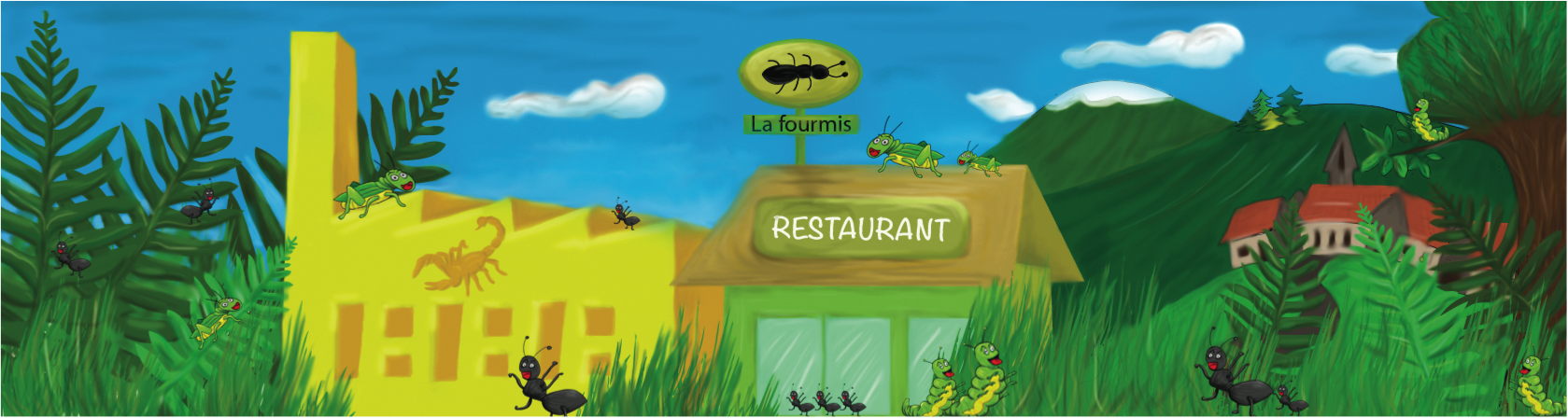 Niveau 1
INSECTOPHAGIA
Mission : Créer votre entreprise
Avec vos partenaires, vous devez monter une entreprise qui produit un ou plusieurs produits alimentaires à base d’insectes. 
Contrainte : votre entreprise doit élever les insectes qui forment la matière première de votre produit.
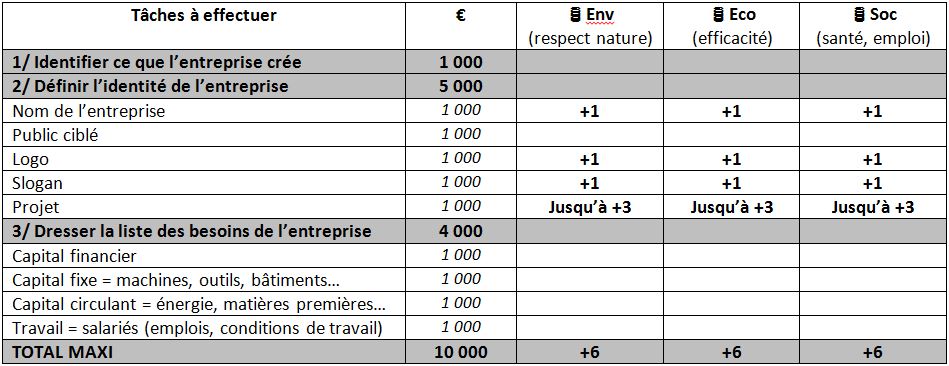 Défi marmite d’insectes fast food:
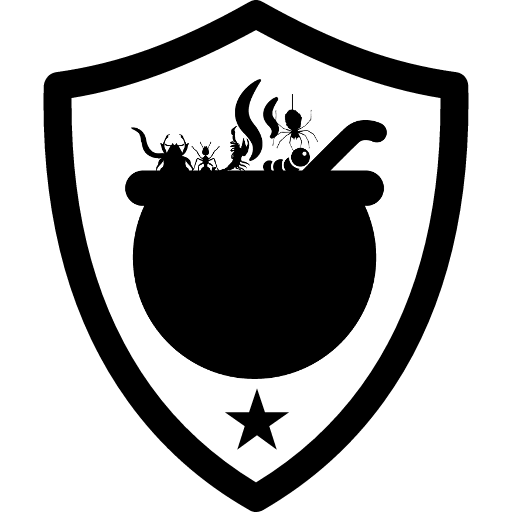